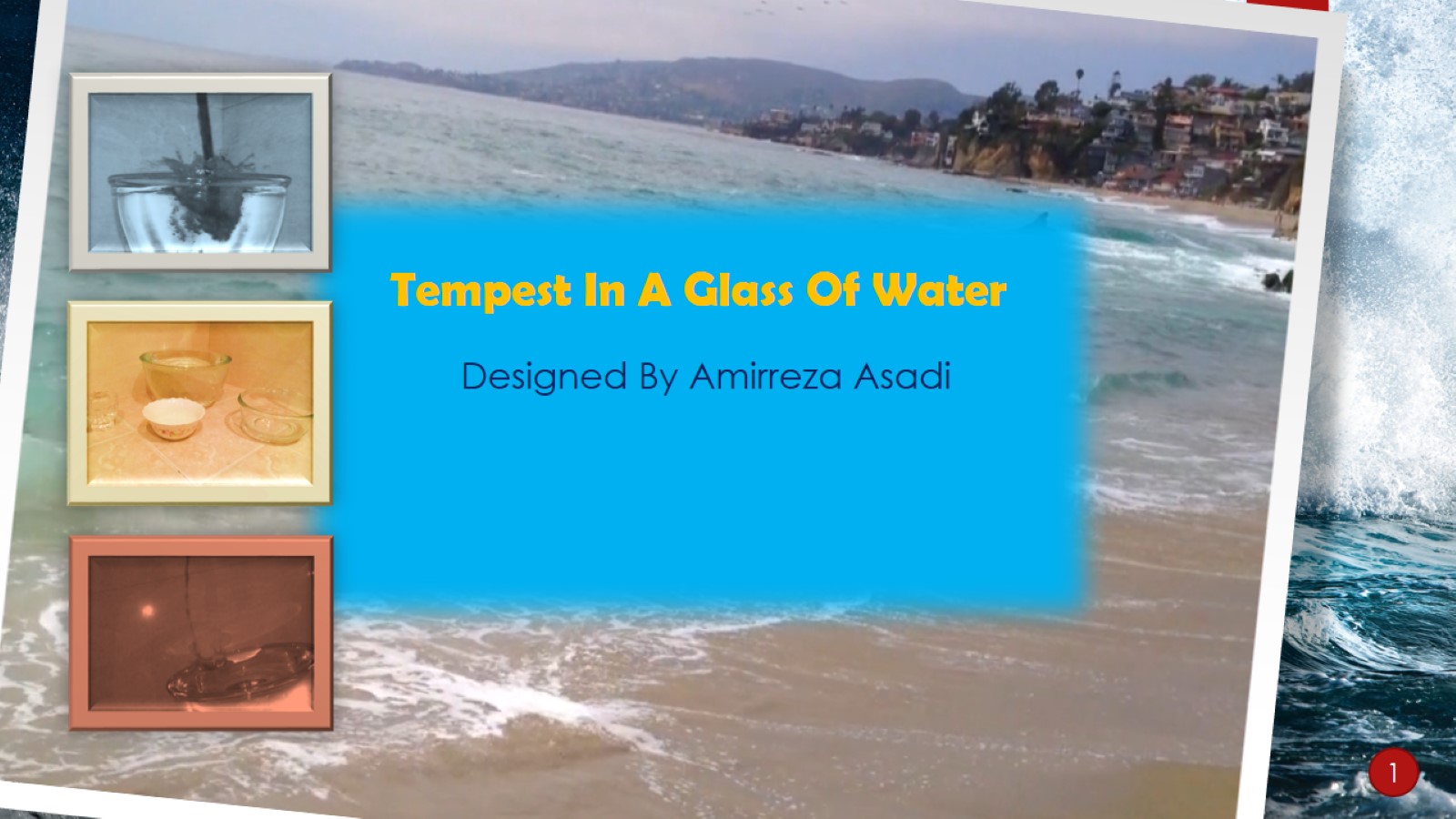 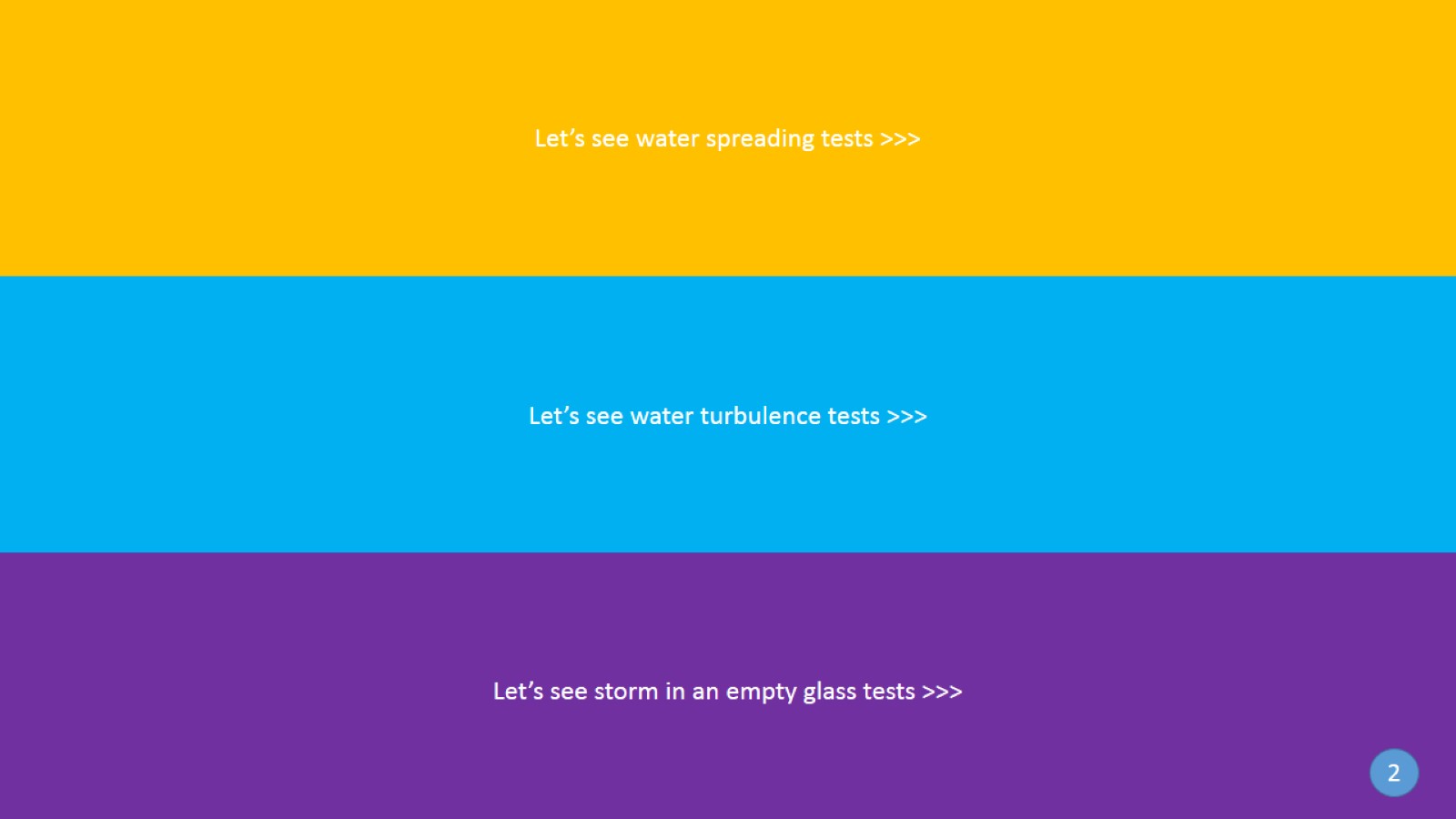 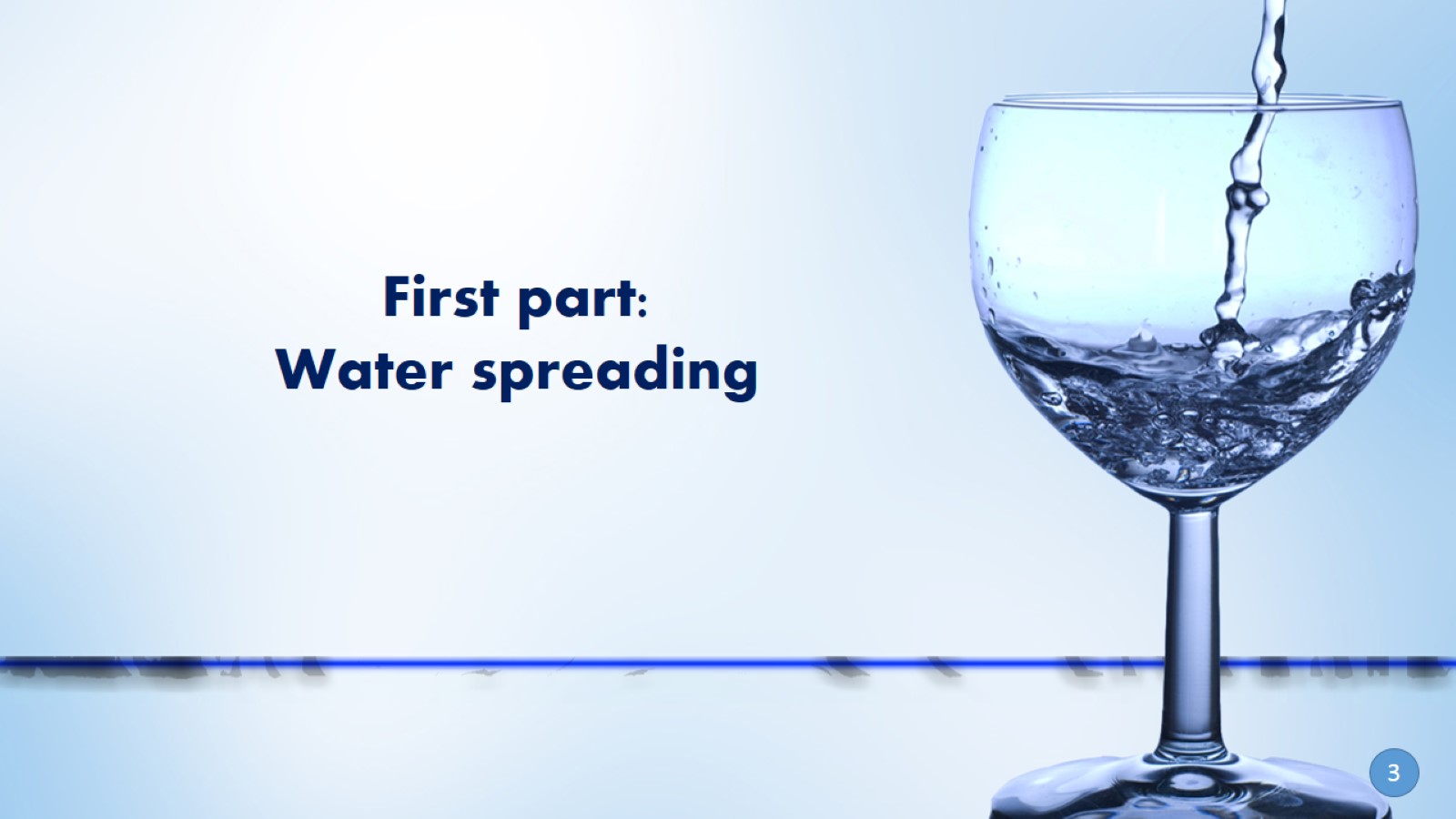 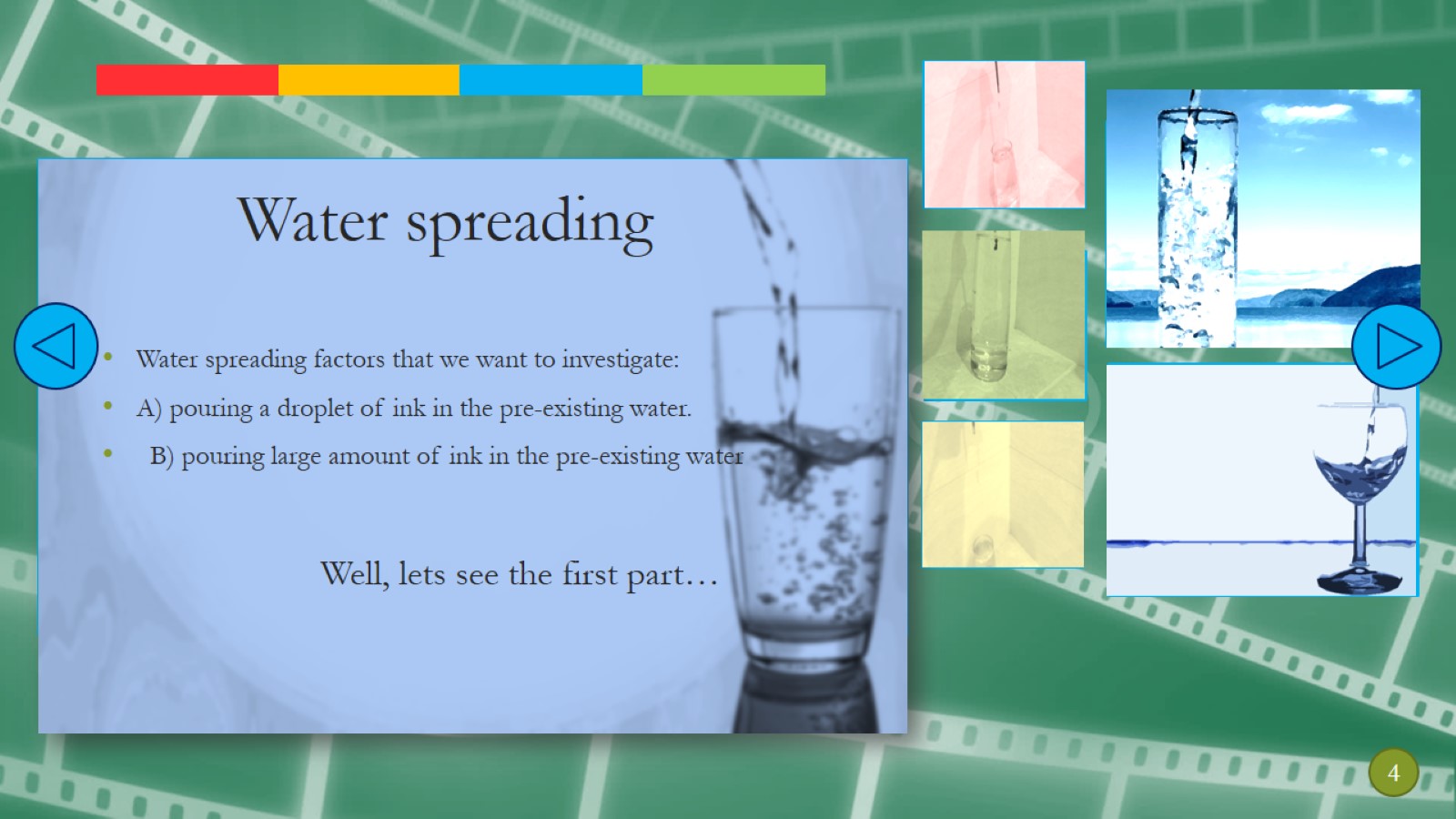 Water spreading
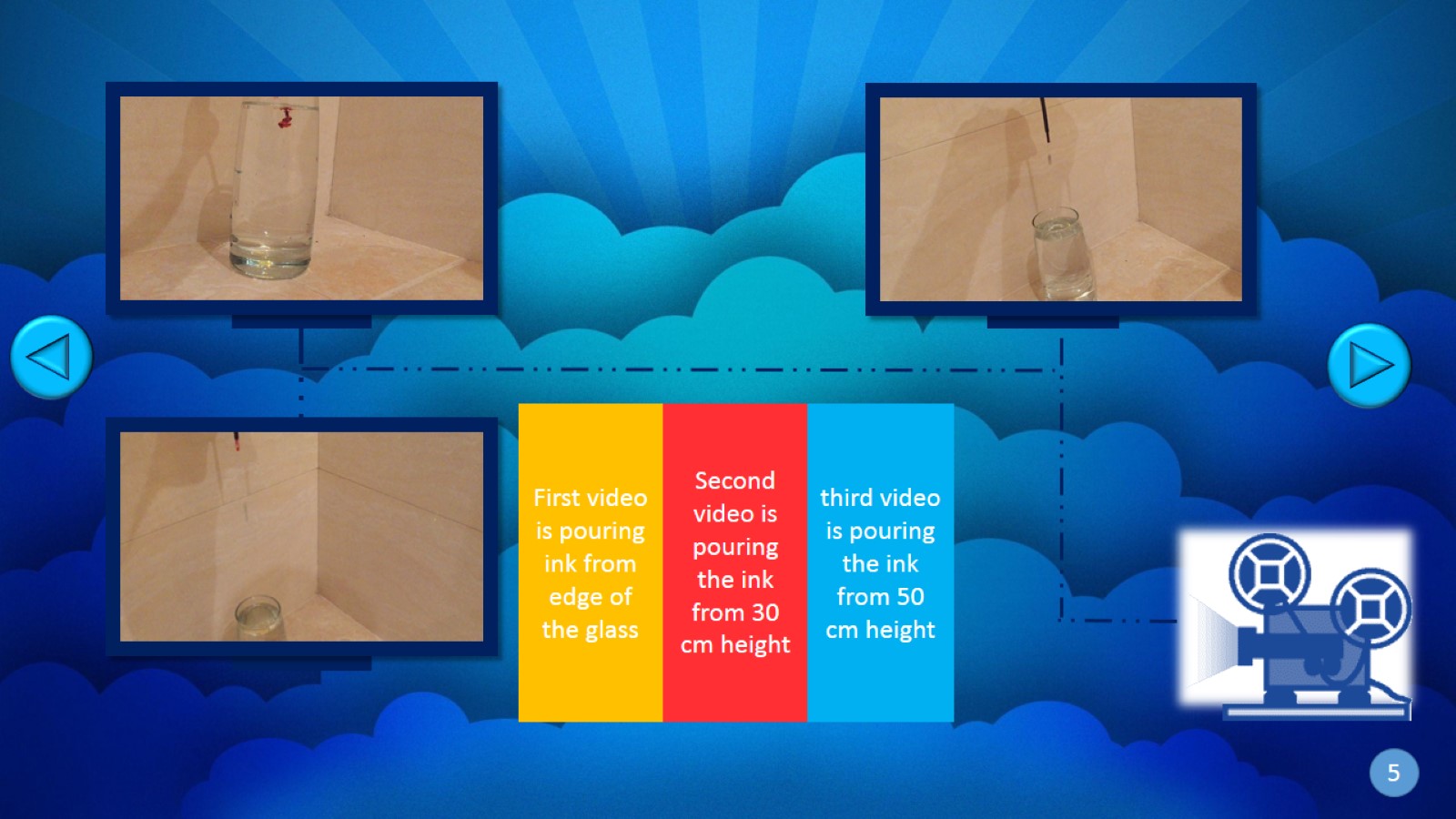 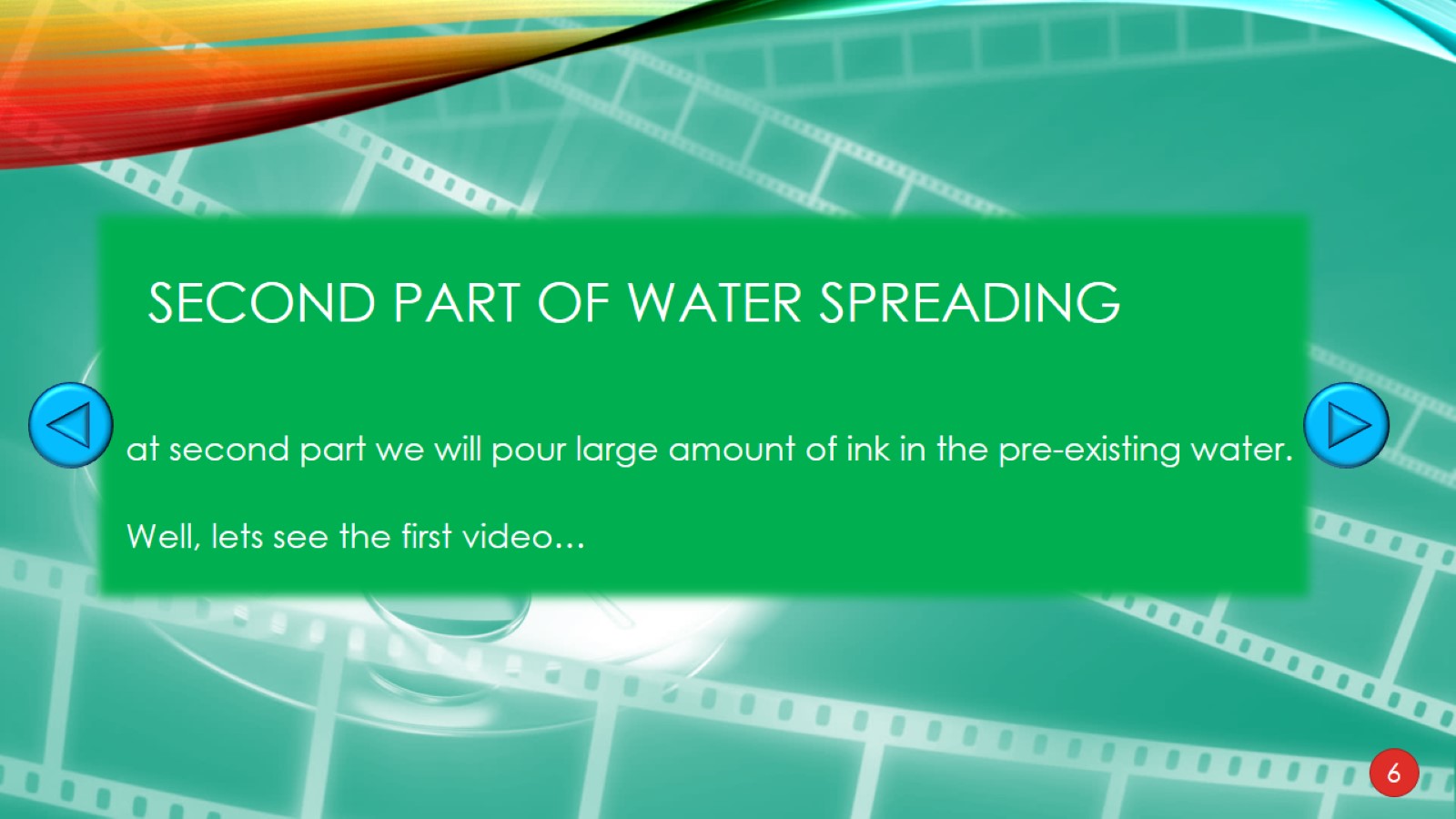 Second part of Water spreading
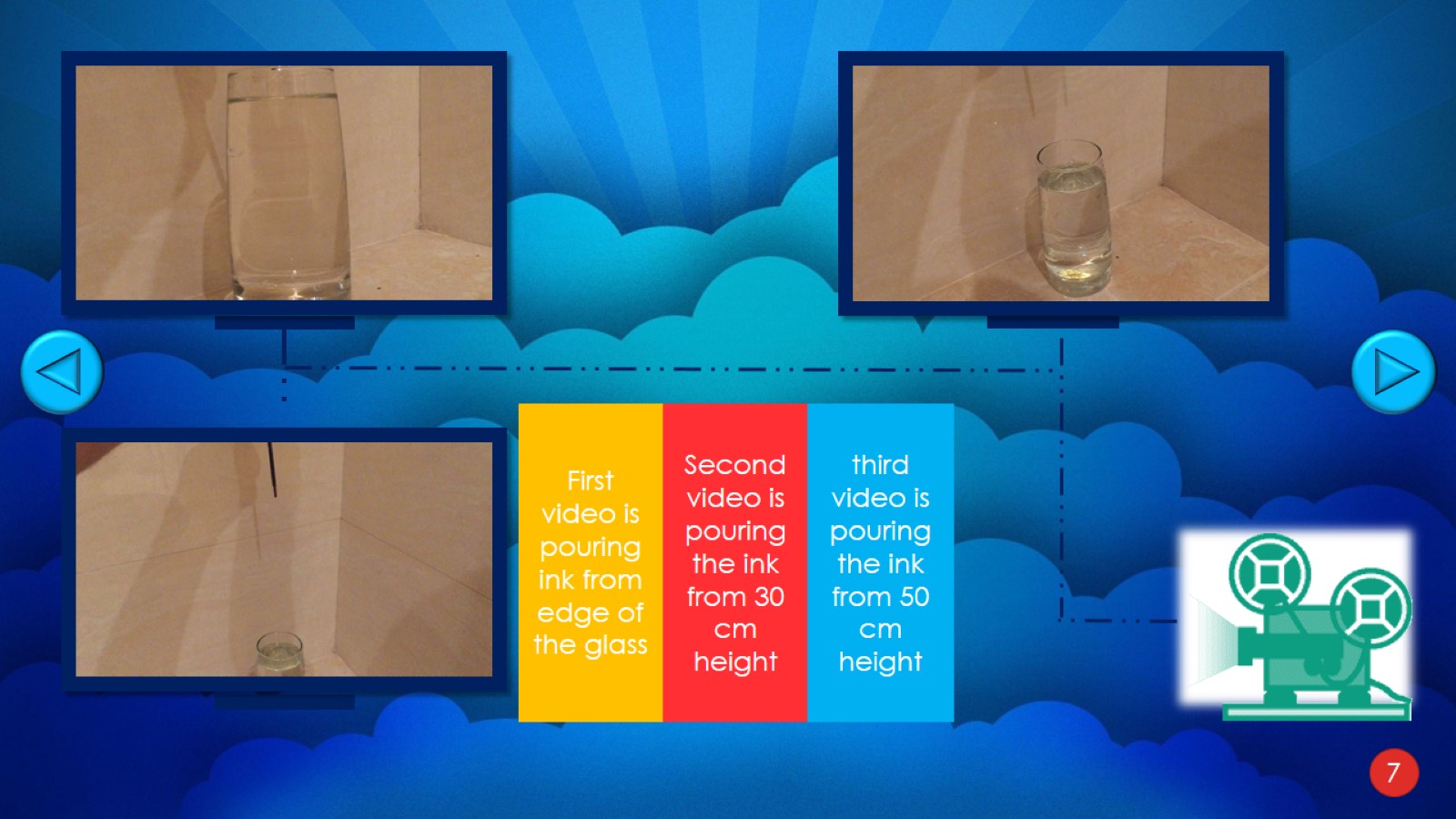 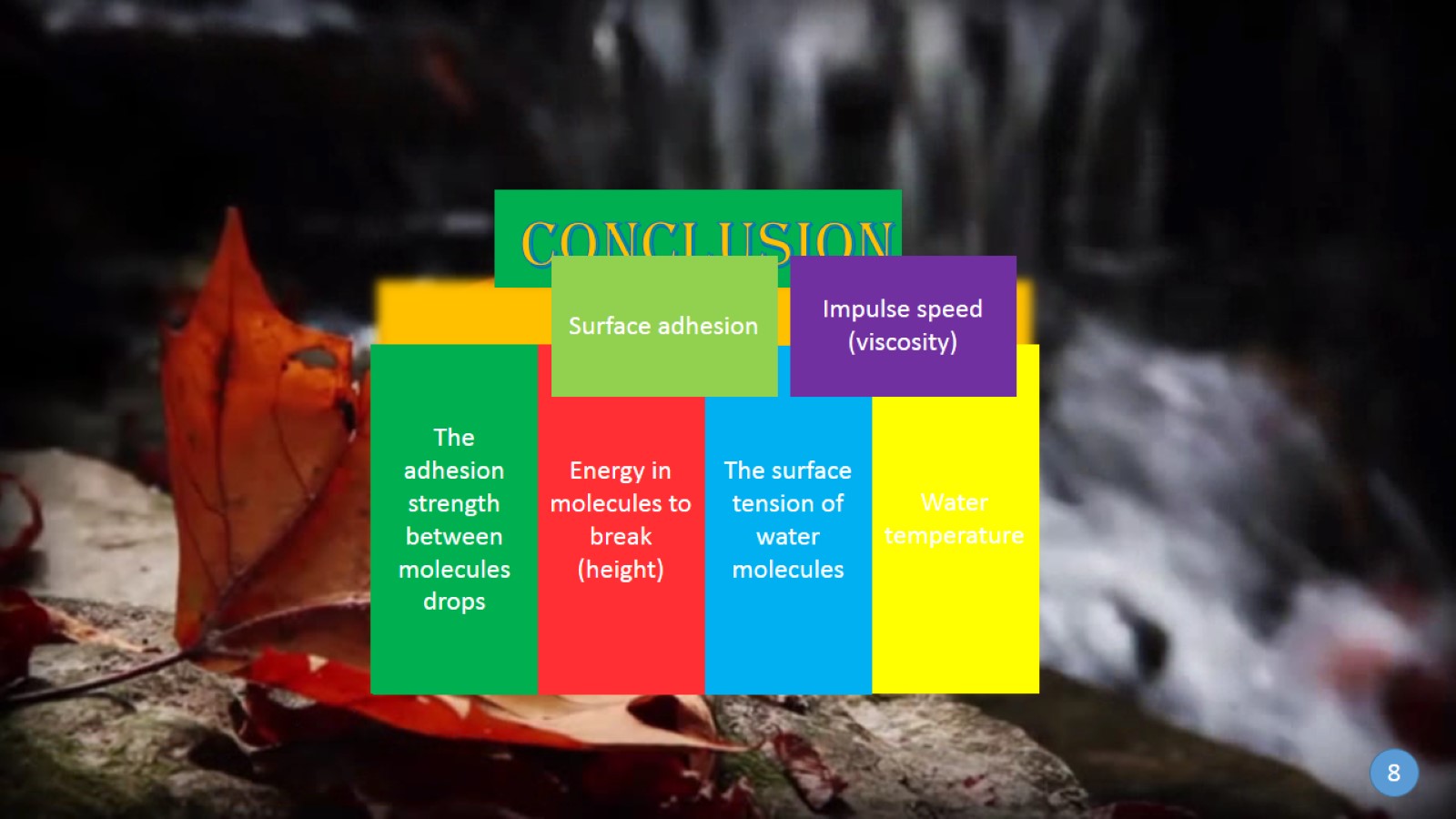 Conclusion
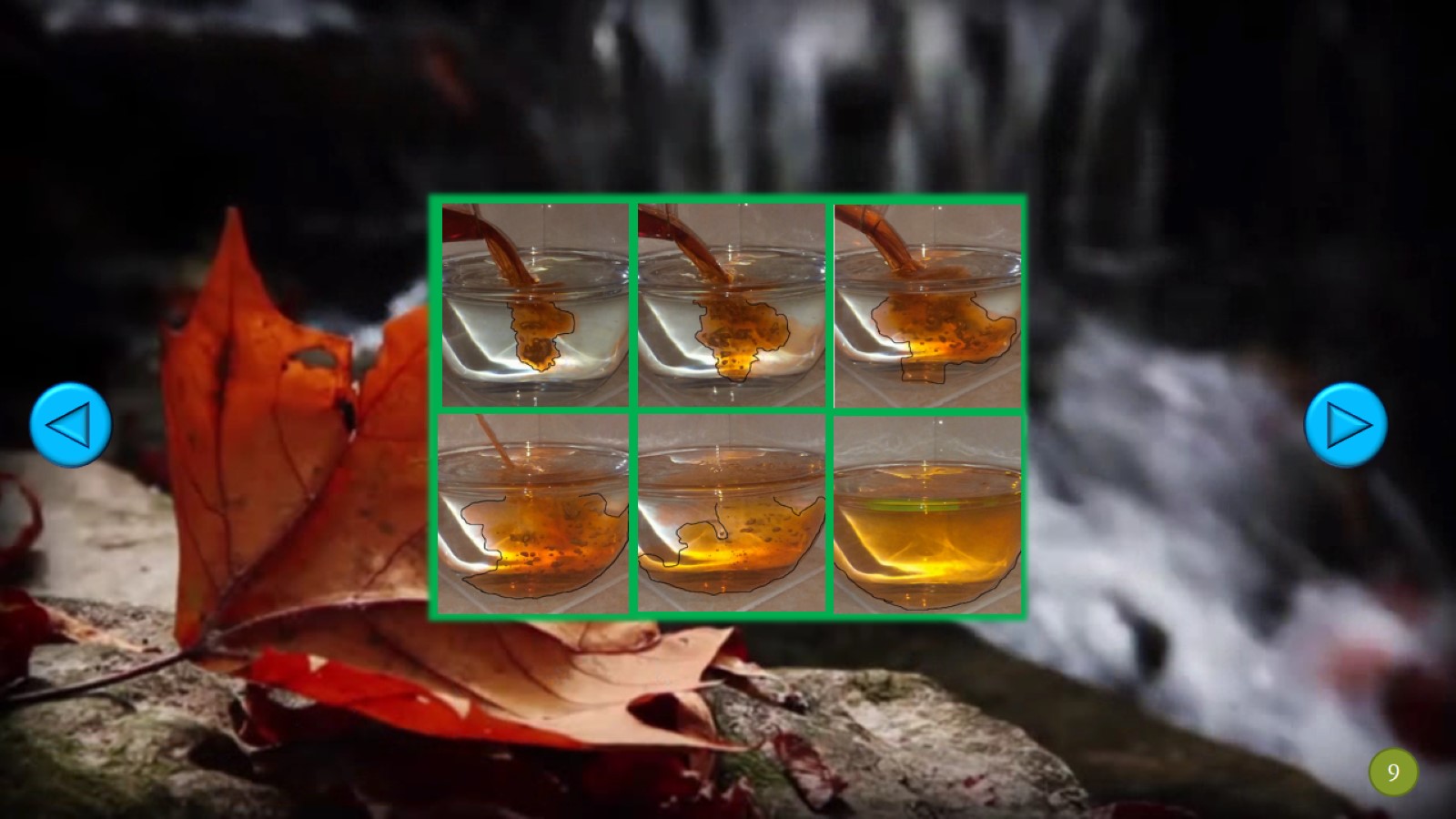 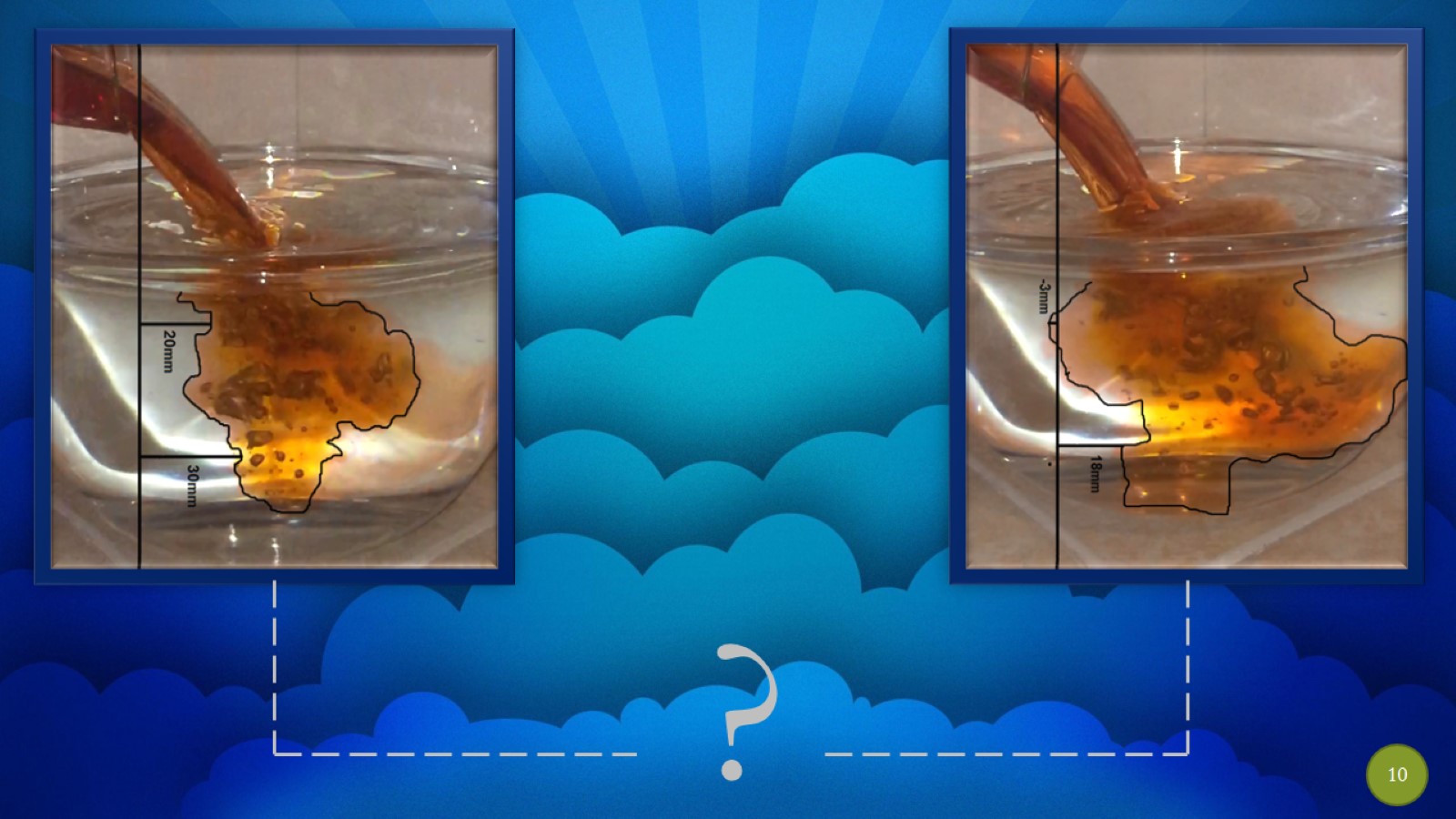 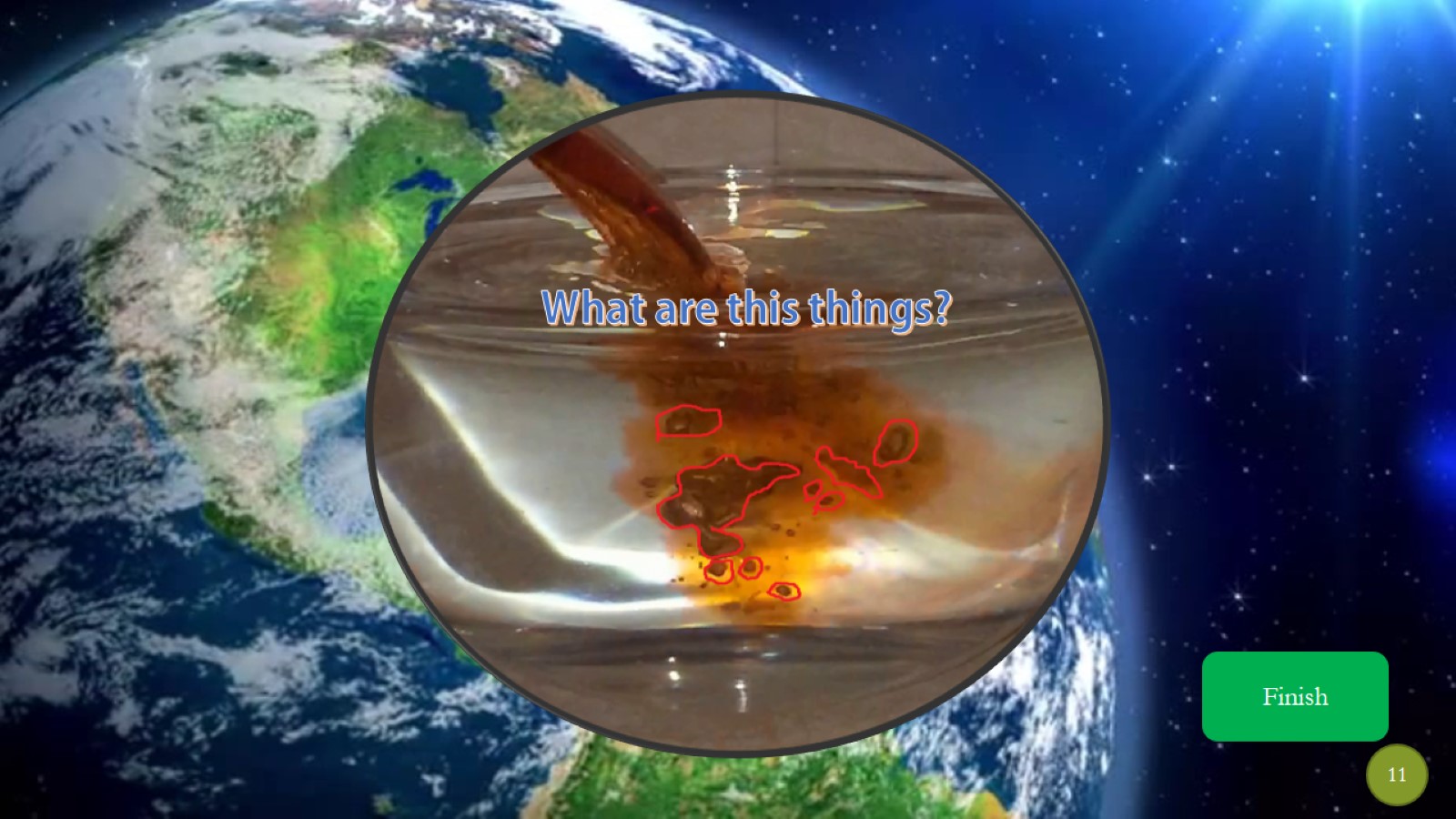 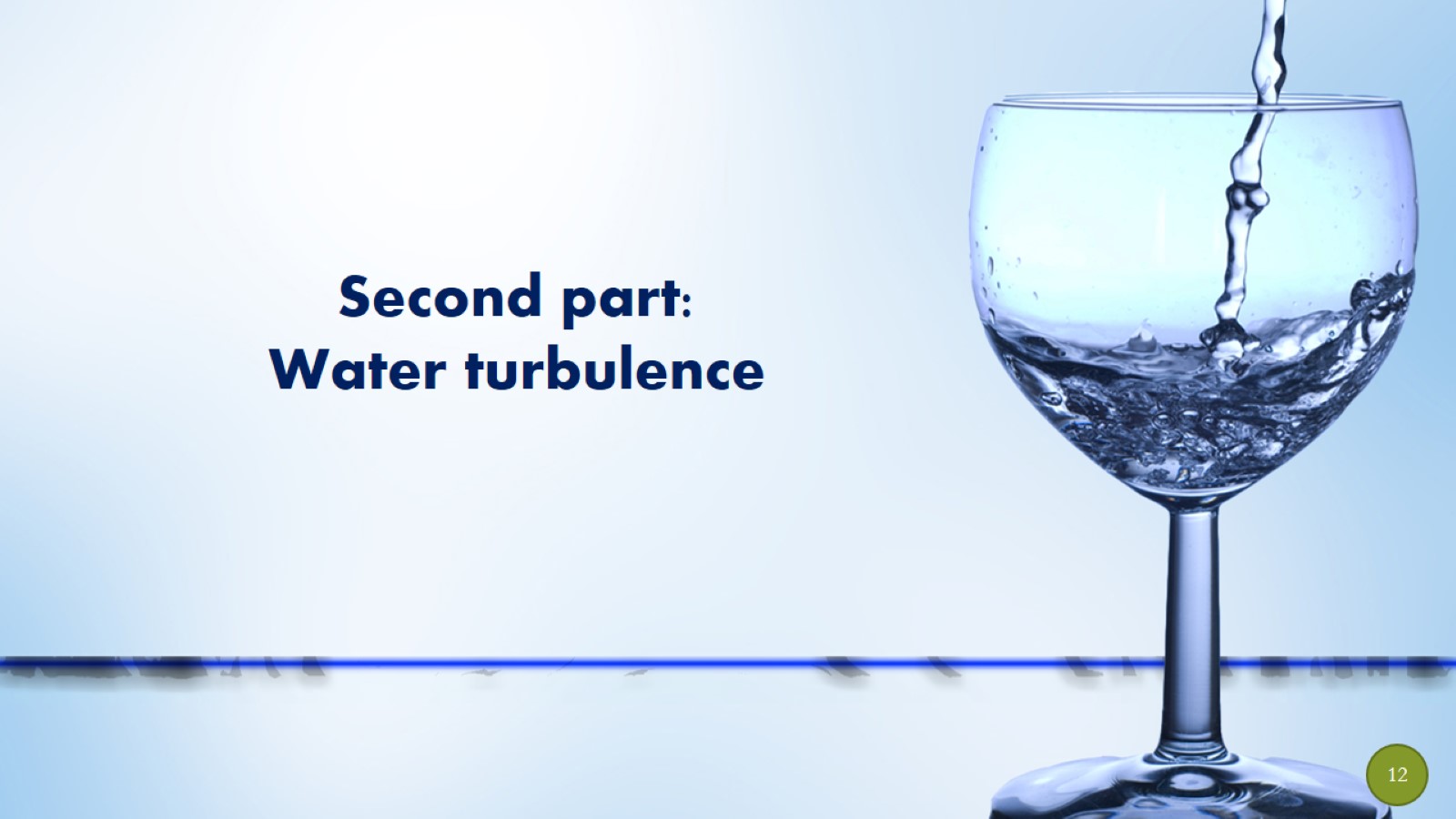 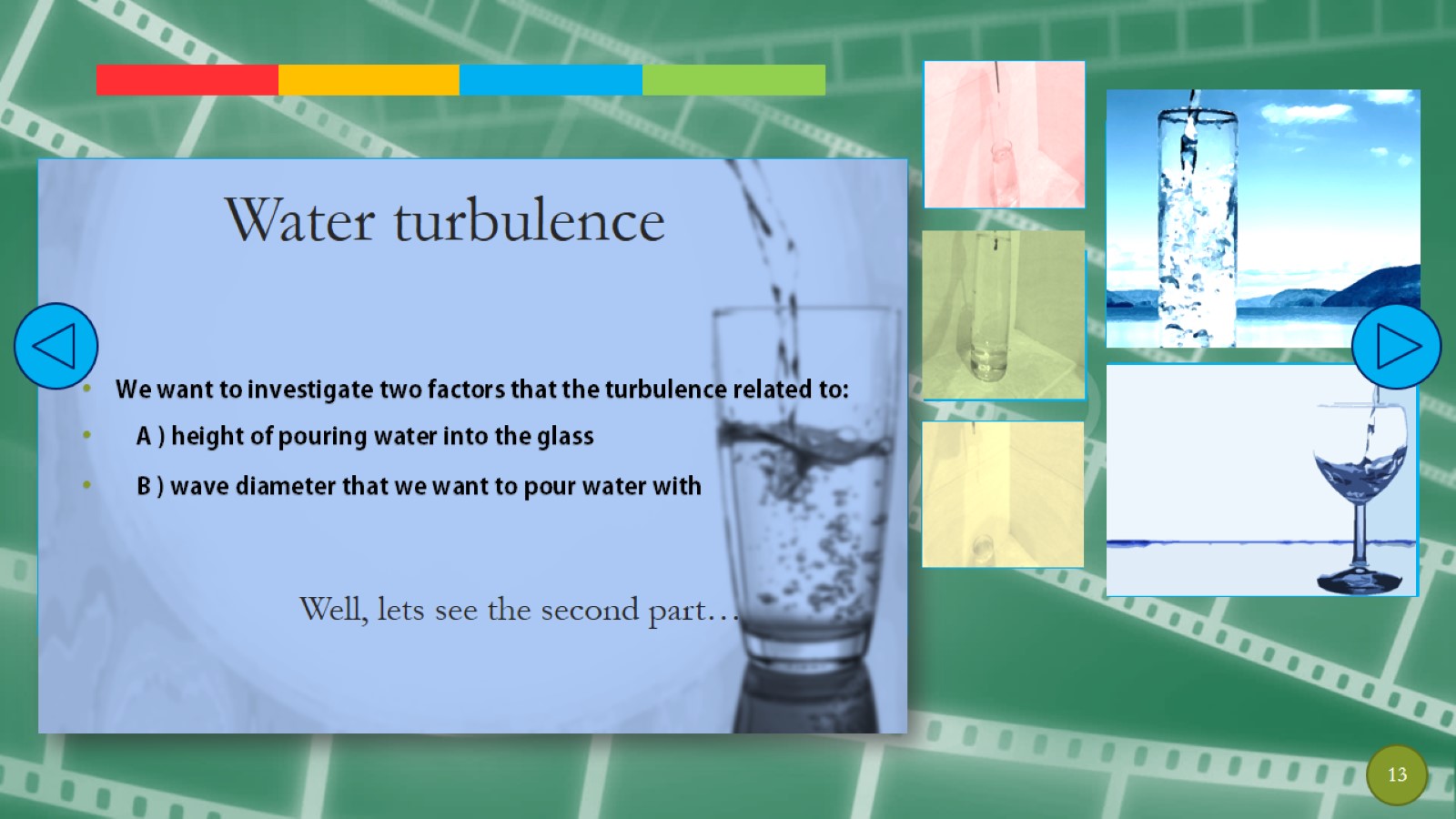 Water turbulence
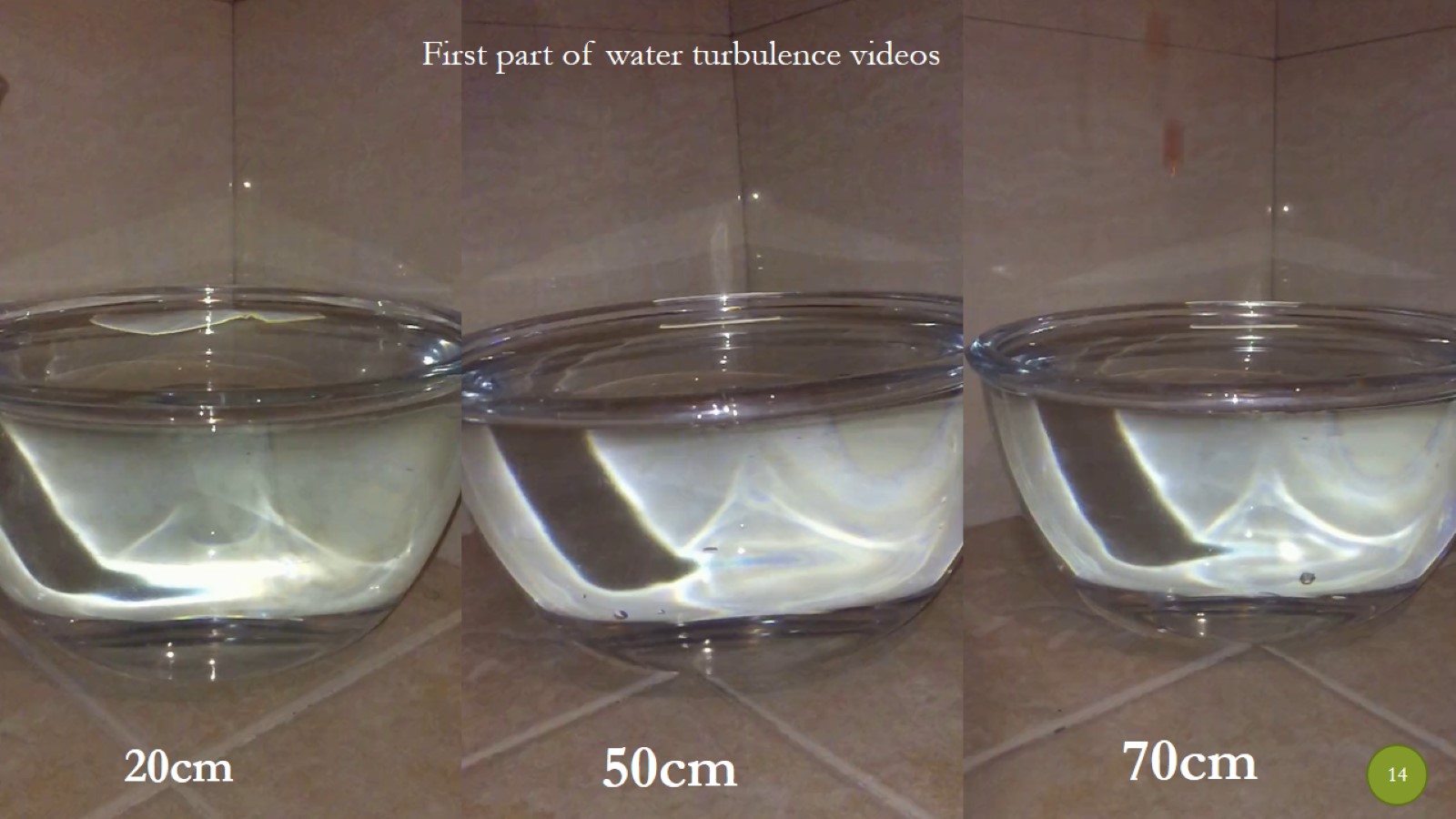 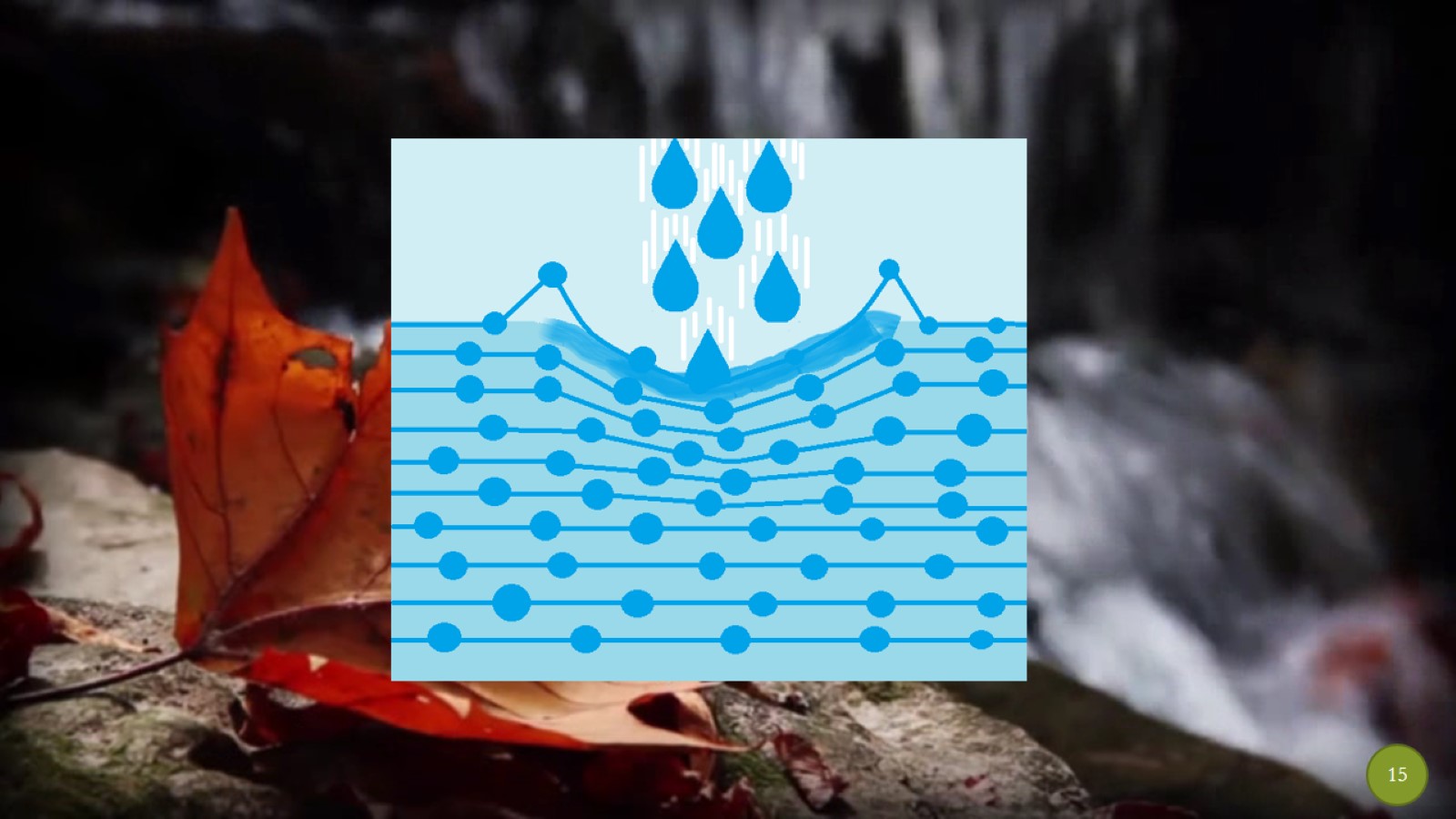 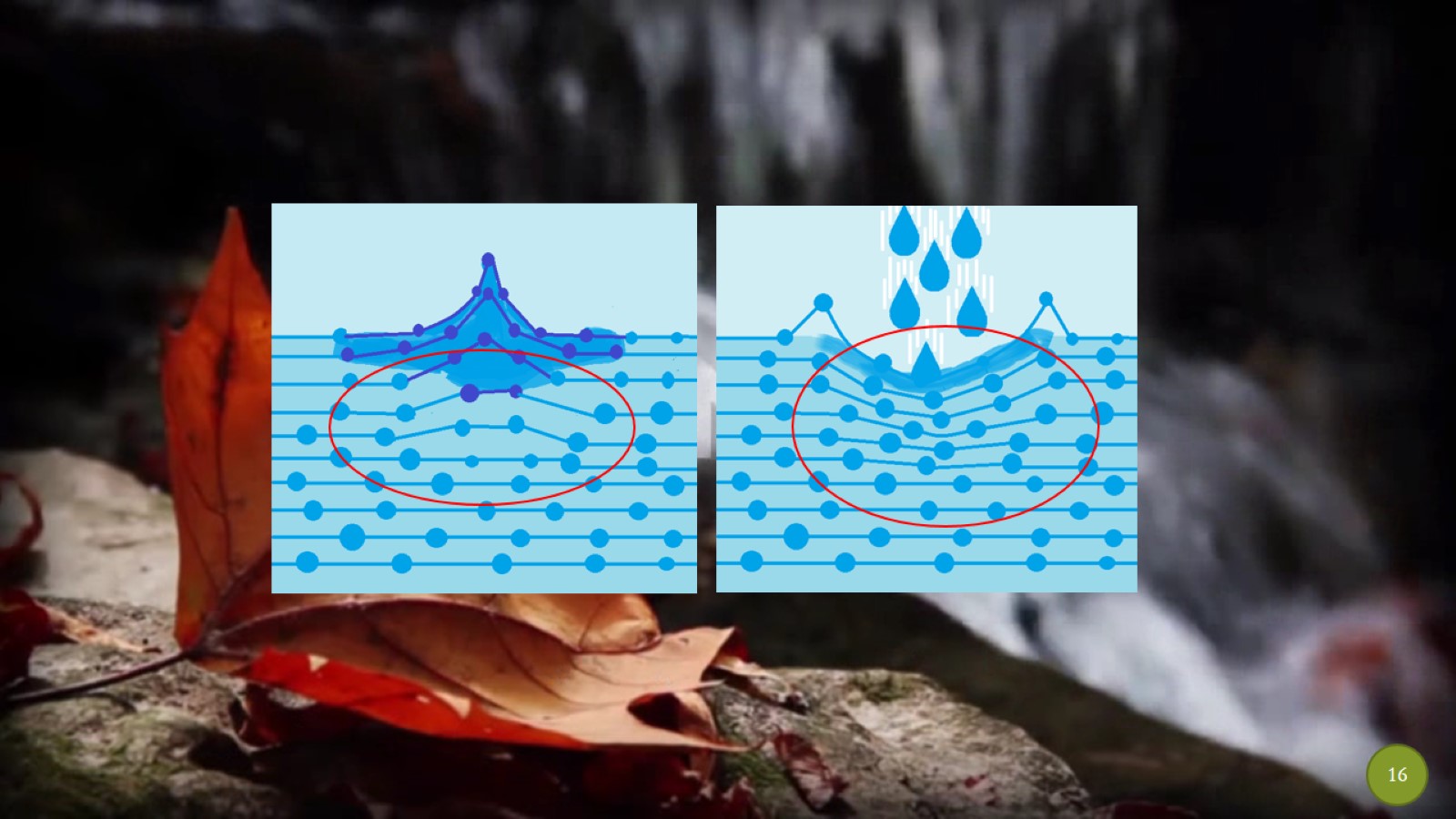 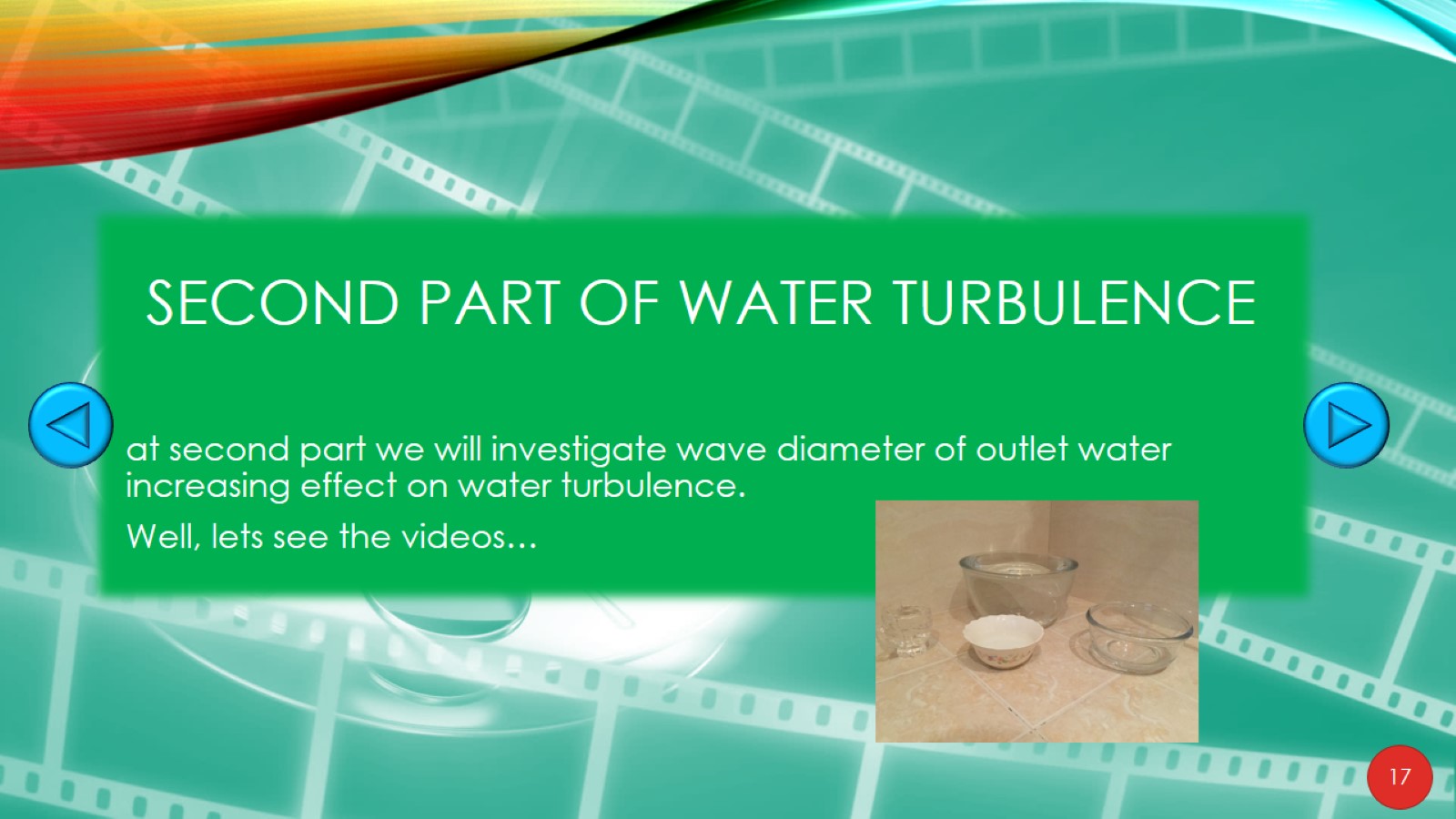 Second part of Water turbulence
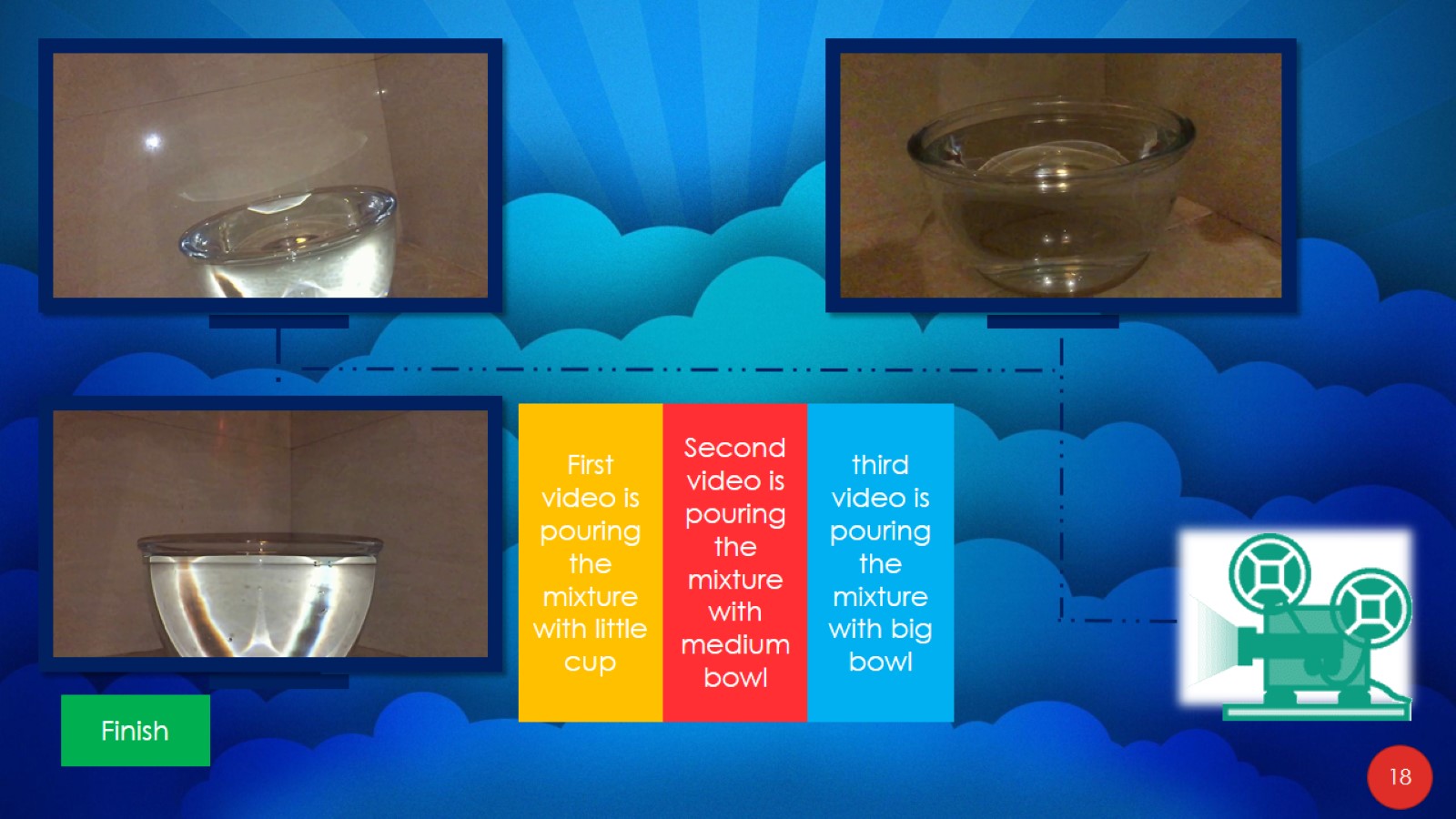 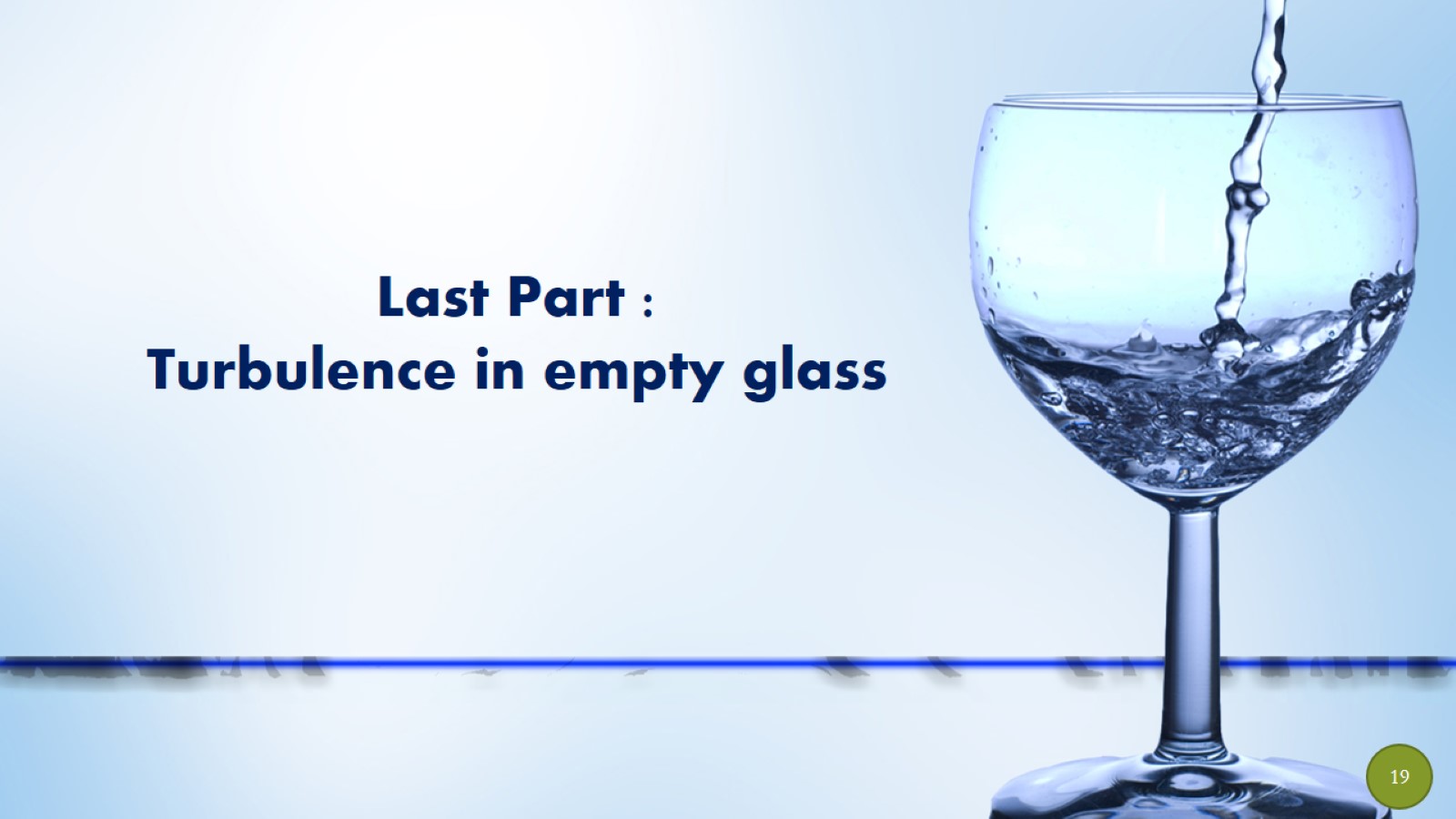 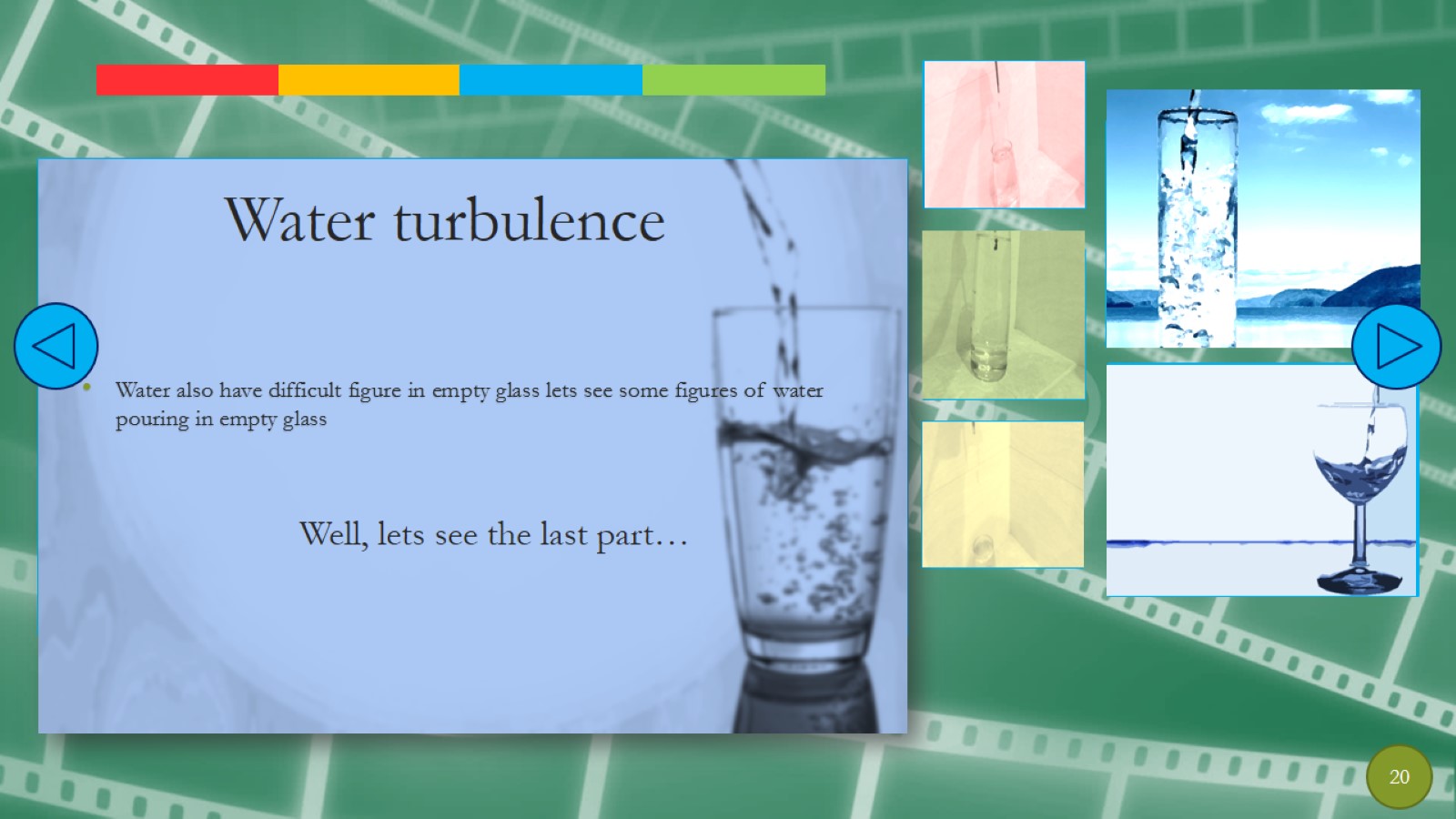 Water turbulence
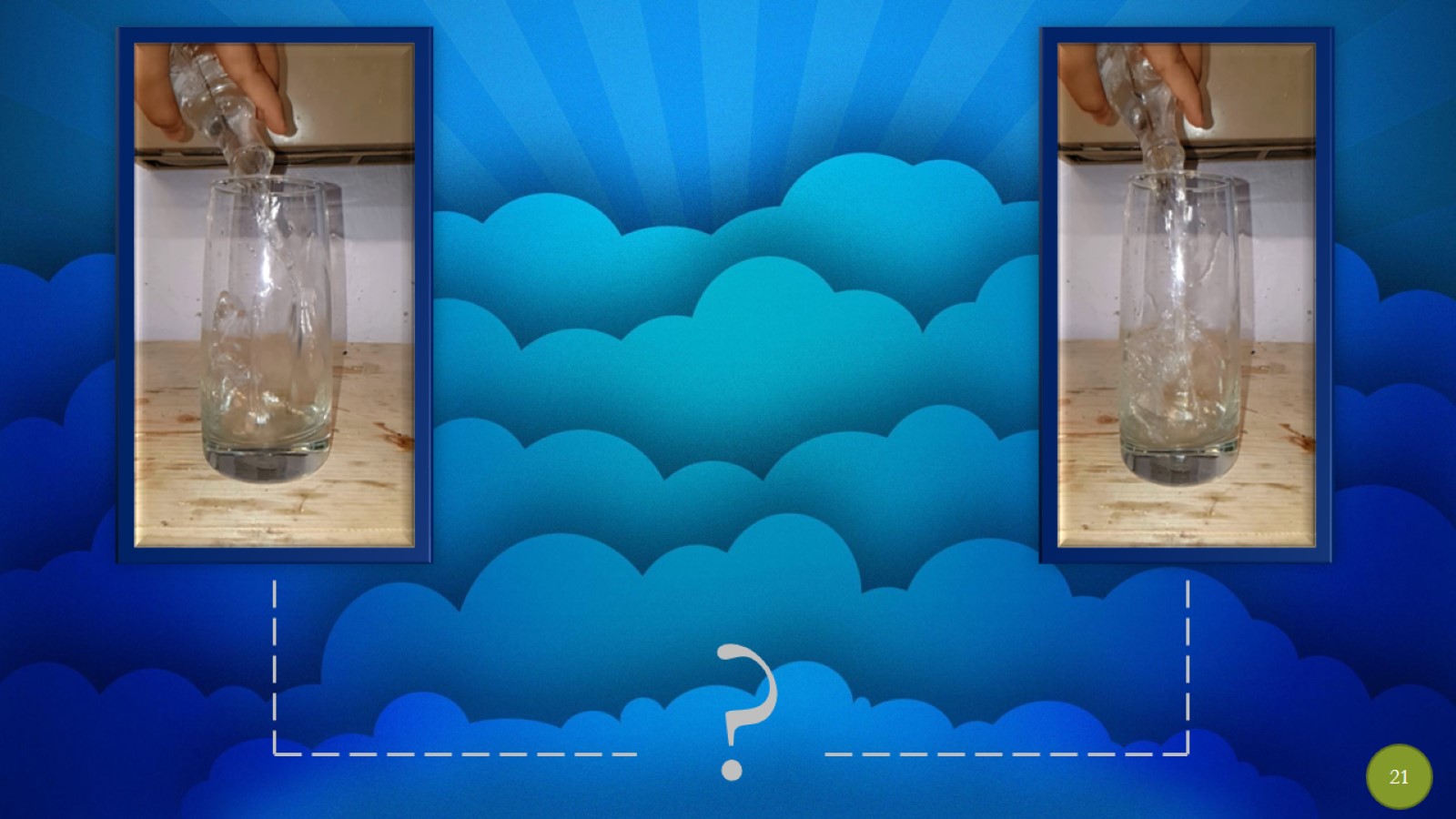 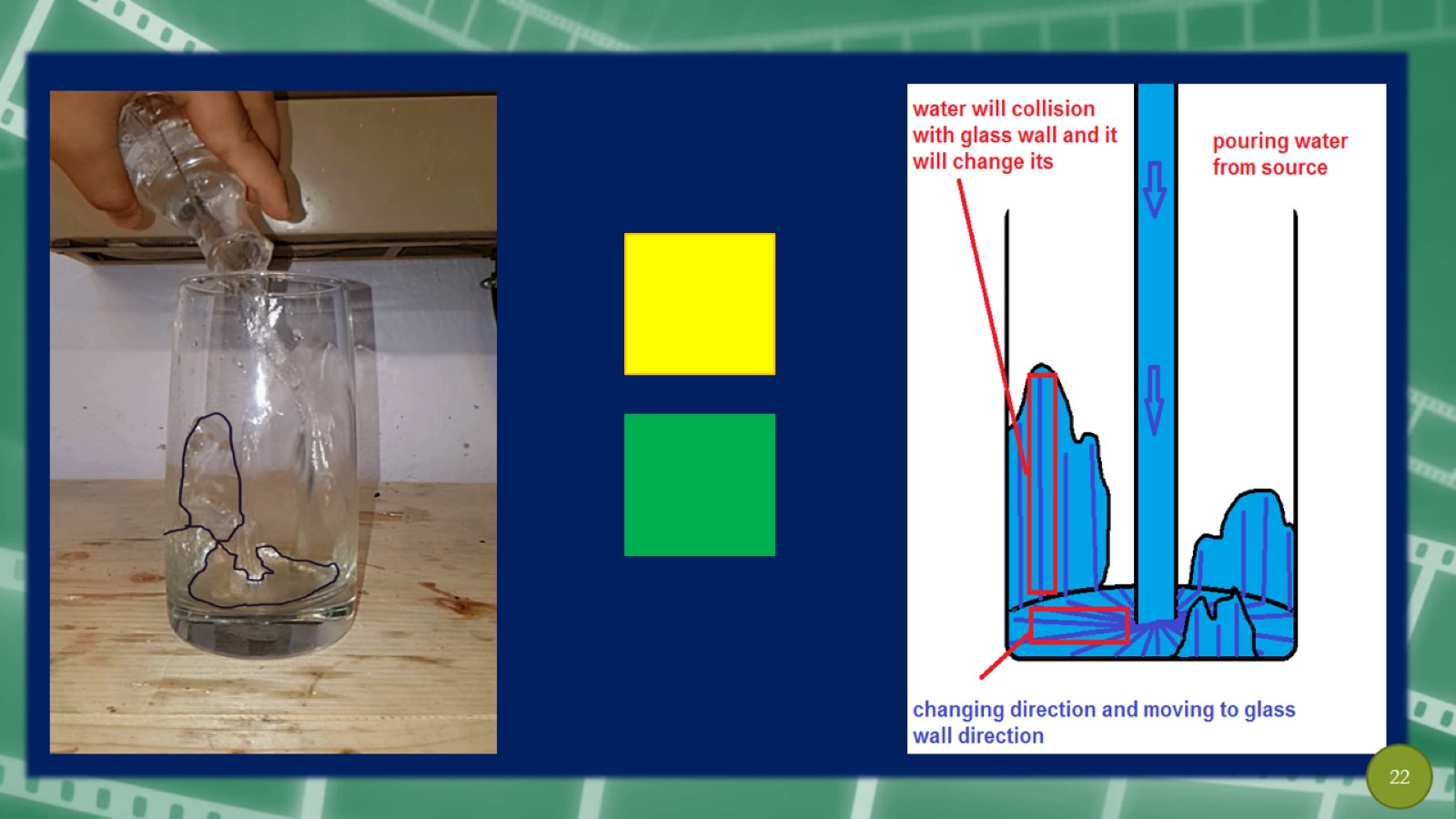 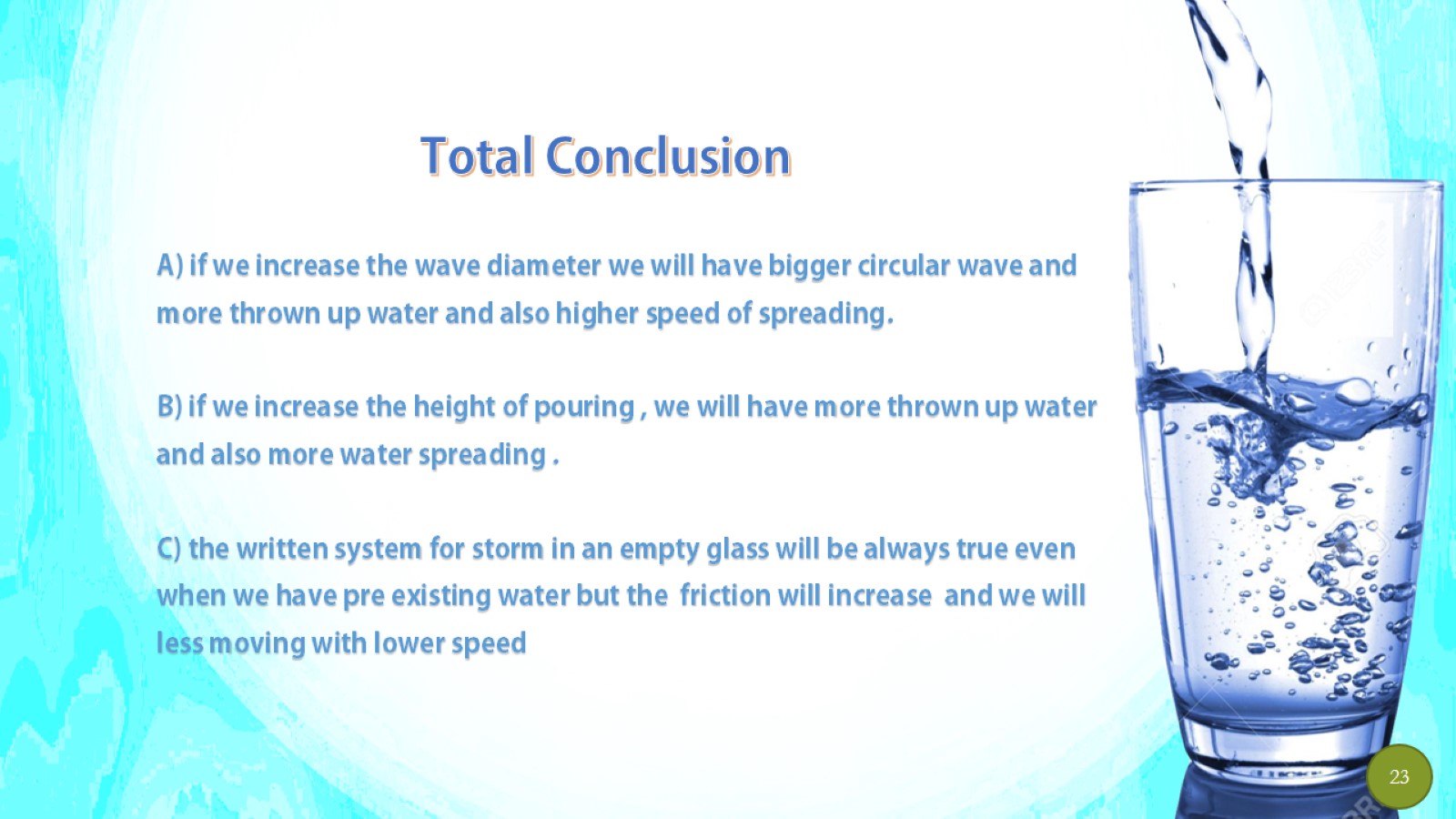